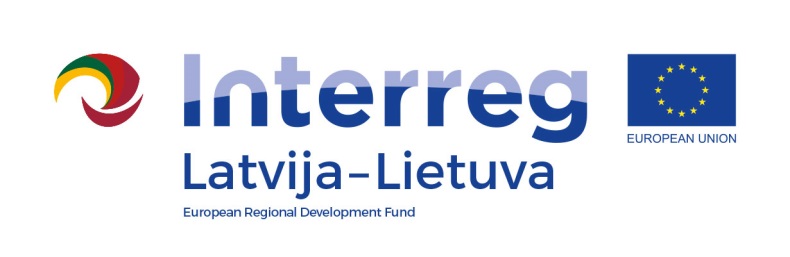 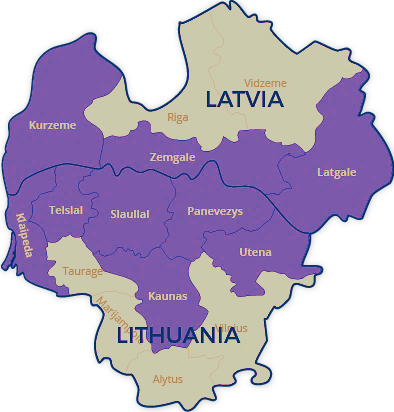 Latvia–Lithuania
Cross- Border Cooperation Programme
2021 – 2027

RESULTS OF ANALYSIS AND SURVEY
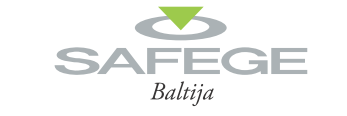 January, 2021
MAIN ISSUES INCLUDED IN THE SURVEY
1. Geographical & institutional profile of respondents
4. Already identified & potential project ideas
3. Selection of most important support priorities
2. Identification of main CBC challenges
5. Other suggestions
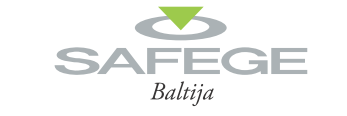 GEOGRAPHICAL COVERAGE- RESPONDENTS
260 
respondents
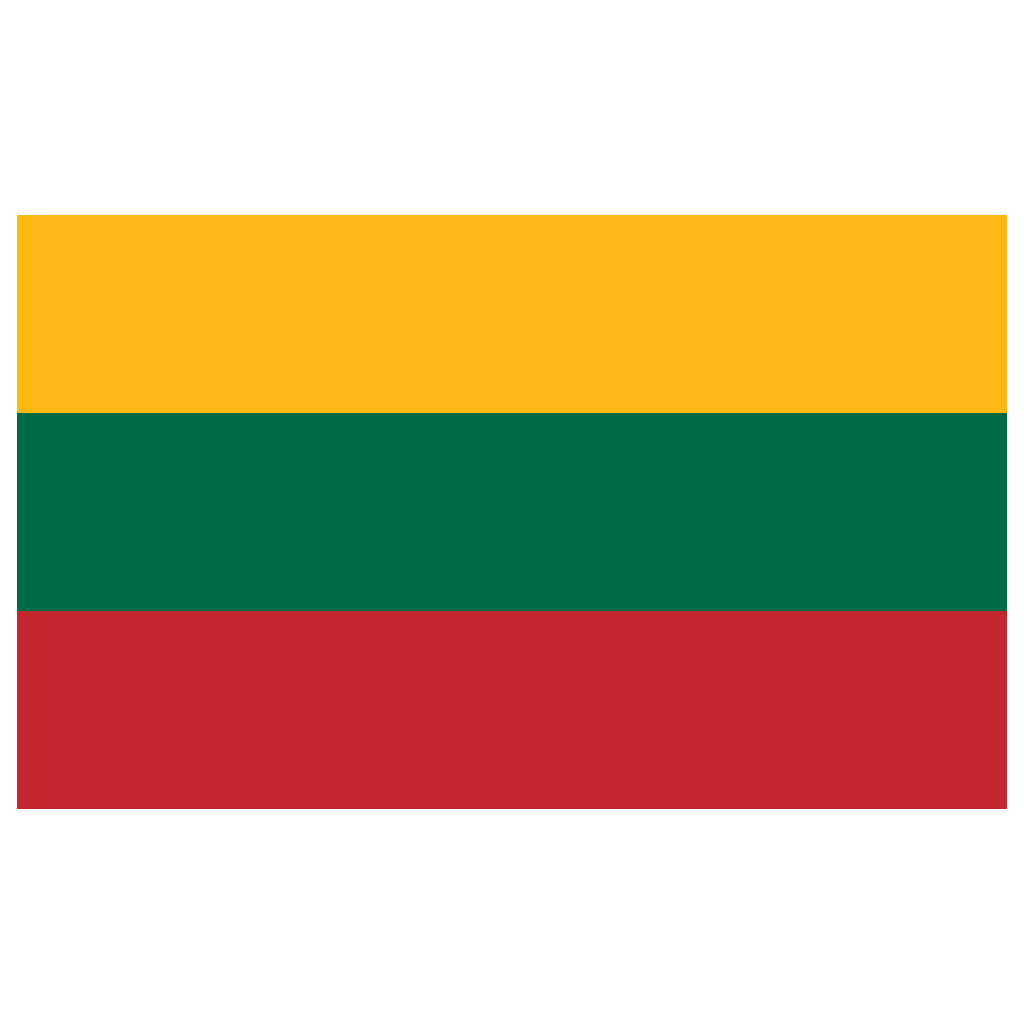 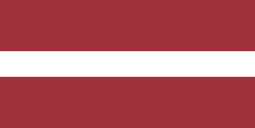 121 (47%)
139 (53%)
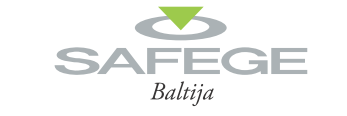 INSTITUTIONAL COVERAGE – RESPONDENTS
49%
11%
10%
10%
6%
5%
4%
3%
1%
1%
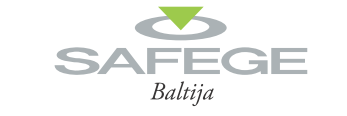 EXPERIENCE IN THE PROGRAMME – RESPONDENTS
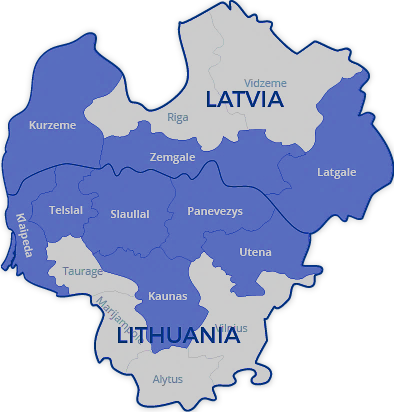 Do you have previous experience in this programme?
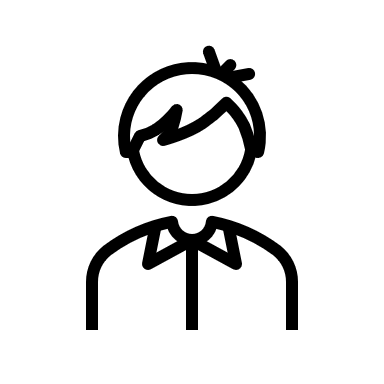 YES
NO
110 / 42%
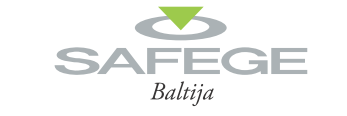 LV - LT Programme Region
SUPPORT PRIORITIES – RESPONDENTS’ RANKING
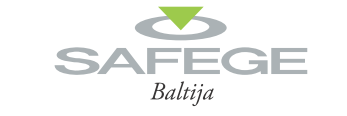 Capacity building and people-to-people cooperation
Green, resilient and sustainable development
Fair and inclusive society
Economic potential of tourism and heritage
ISO/SO 6 Other actions to support better cooperation governance
PO2/SO4: Promoting climate change adaption, risk prevention and disaster resilience
PO4/SO2: 
increasing the socioeconomic integration of marginalised communities, migrants and disadvantaged groups, through integrated measures including housing and social services
PO4/SO5: 
Enhancing the role of culture and tourism in economic development, social inclusion and social innovation
2
3
4
5
PO2/ SO6 Enhancing nature protection and biodiversity, green infrastructure in particular in the urban environment, and reducing pollution
7
1
PROPOSED PRIORITIES, PO, ISO, SO
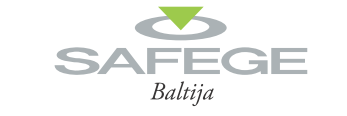 Capacity building and people-to-people cooperation
Reskilling and 
upskilling
Fair and inclusive society
ISO/SO 1 Enhance the institutional capacity of public authorities, in particular those mandated to manage a specific territory, and of stakeholders
PO4/SO1: enhancing the effectiveness of labour markets and access to quality employment through developing social innovation and infrastructure
PO4/SO4: ensuring equal access to health care through developing infrastructure, including primary care and promoting the transition from institutional to family-and community-based care
ISO/SO 2 Enhance efficient public administration by promoting legal and administrative cooperation and cooperation between citizens and institutions, in particular, with a view to resolving legal and other obstacles in border regions
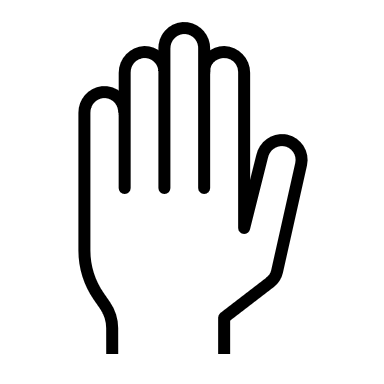 To reduce risk of duplication and fragmentation of the Programme, it is proposed NOT to include:
ISO/SO 3 Build up mutual trust, in particular by encouraging people-to-people actions
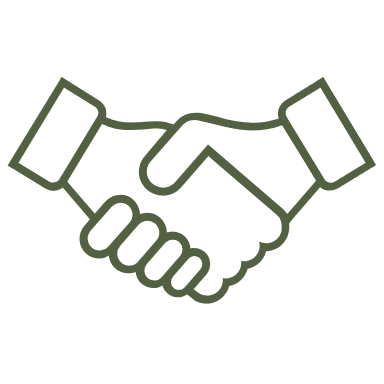 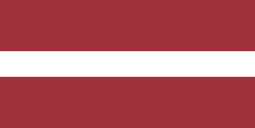 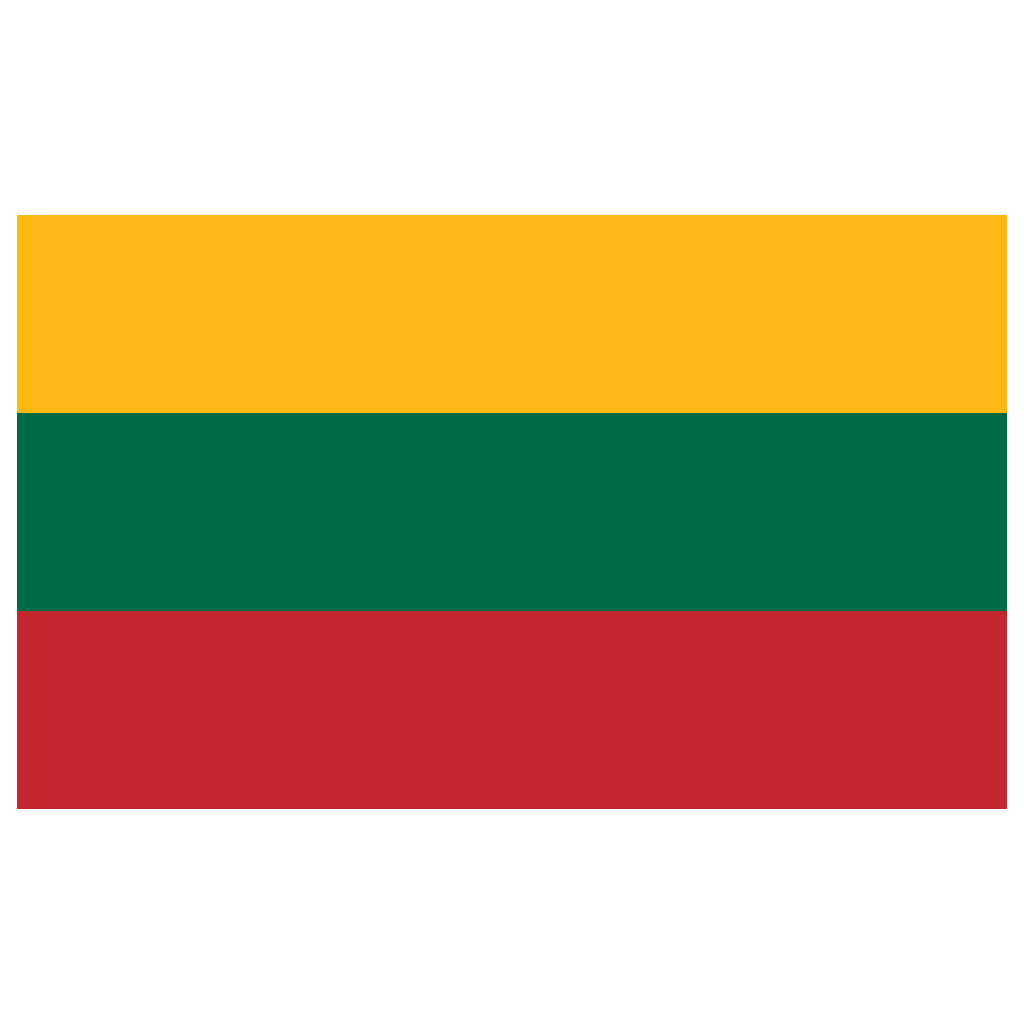